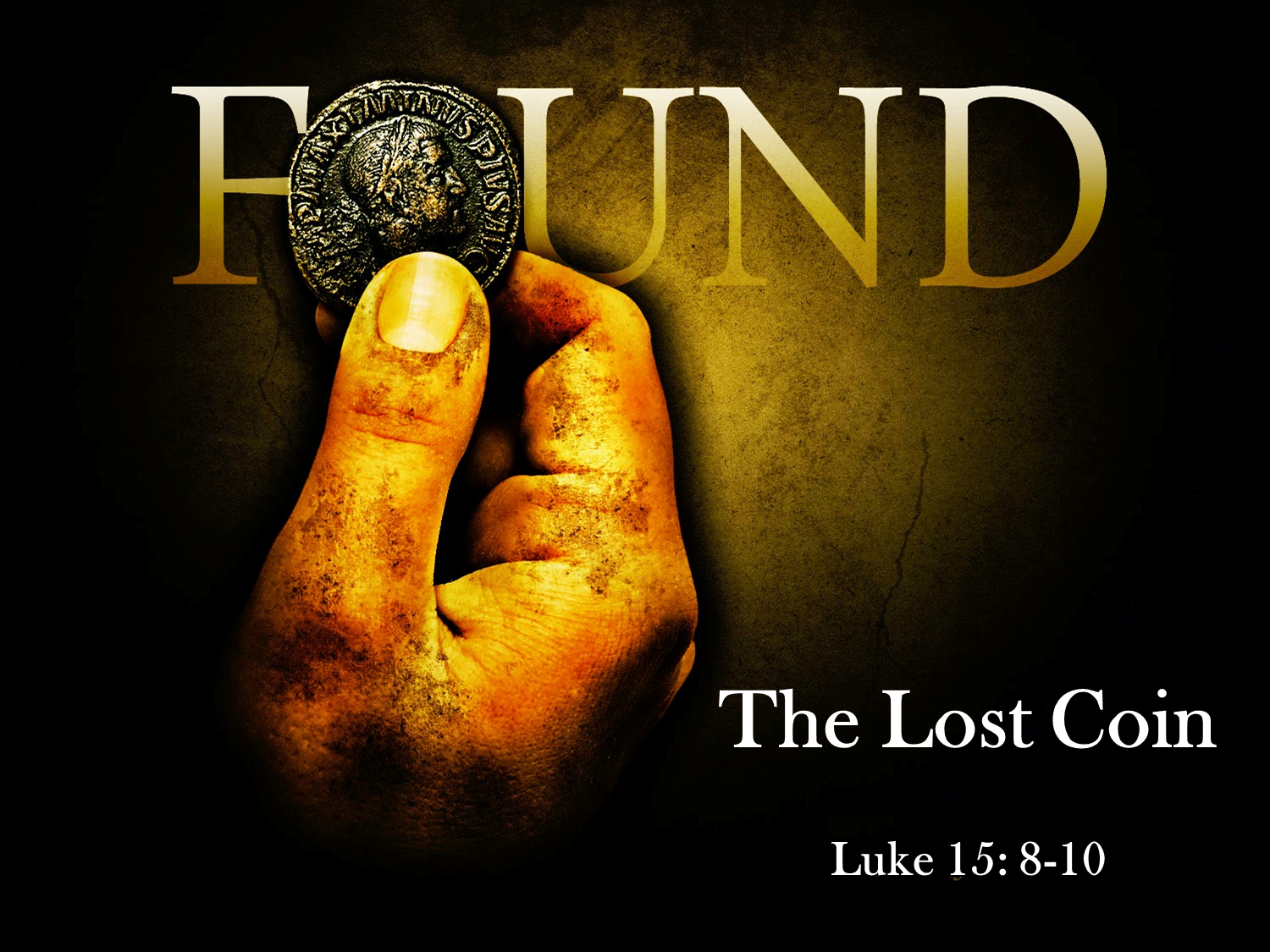 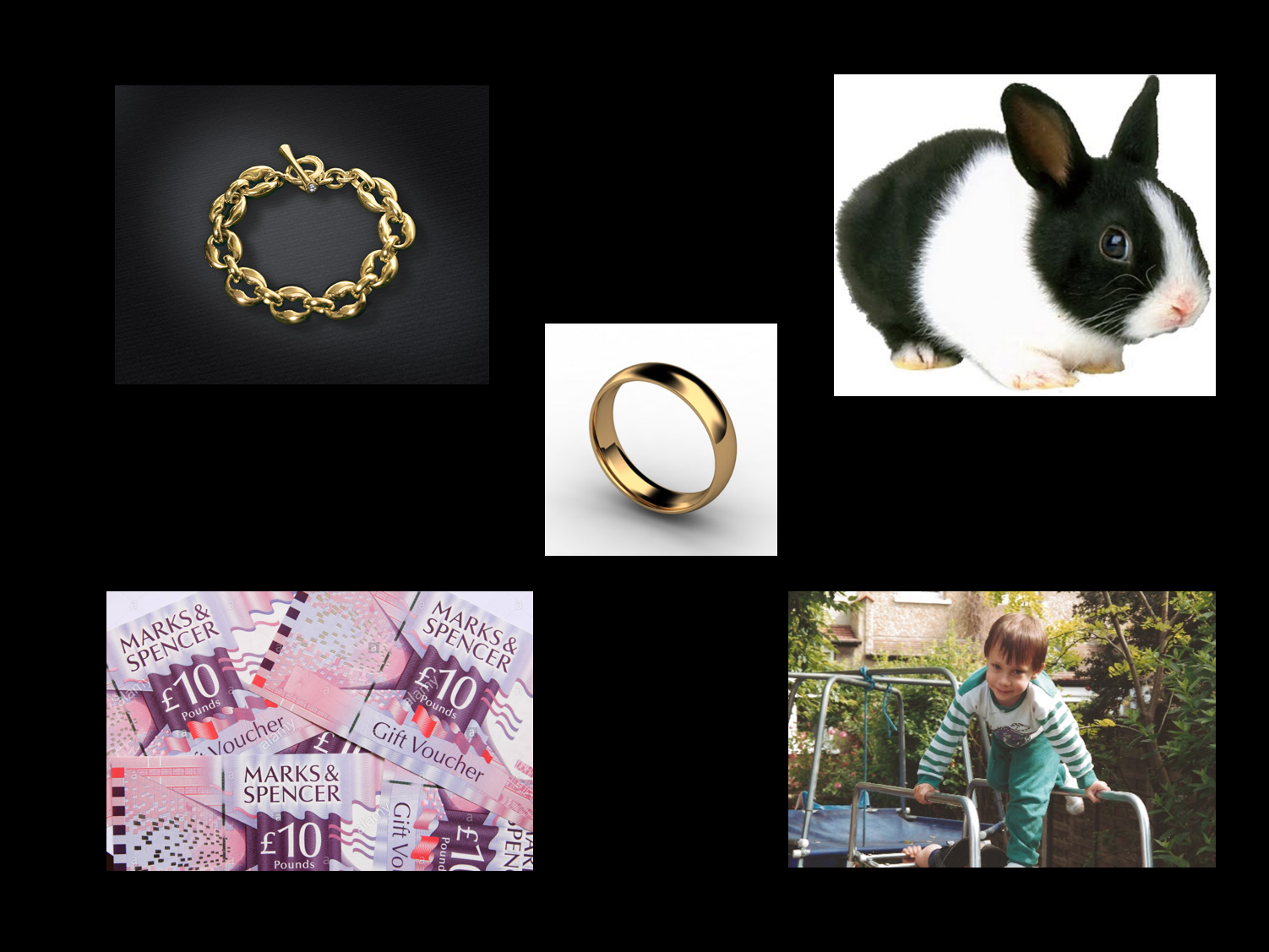 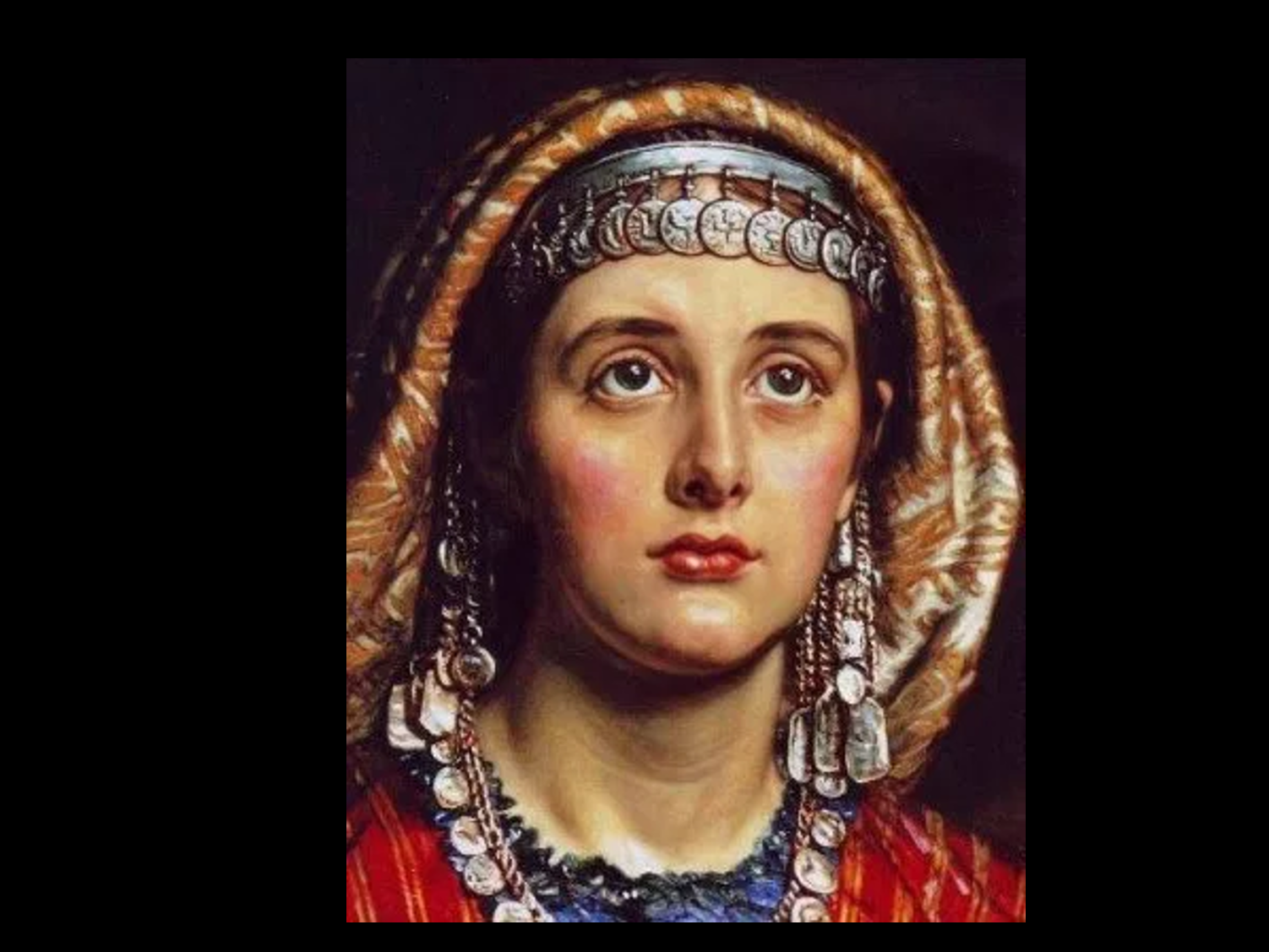 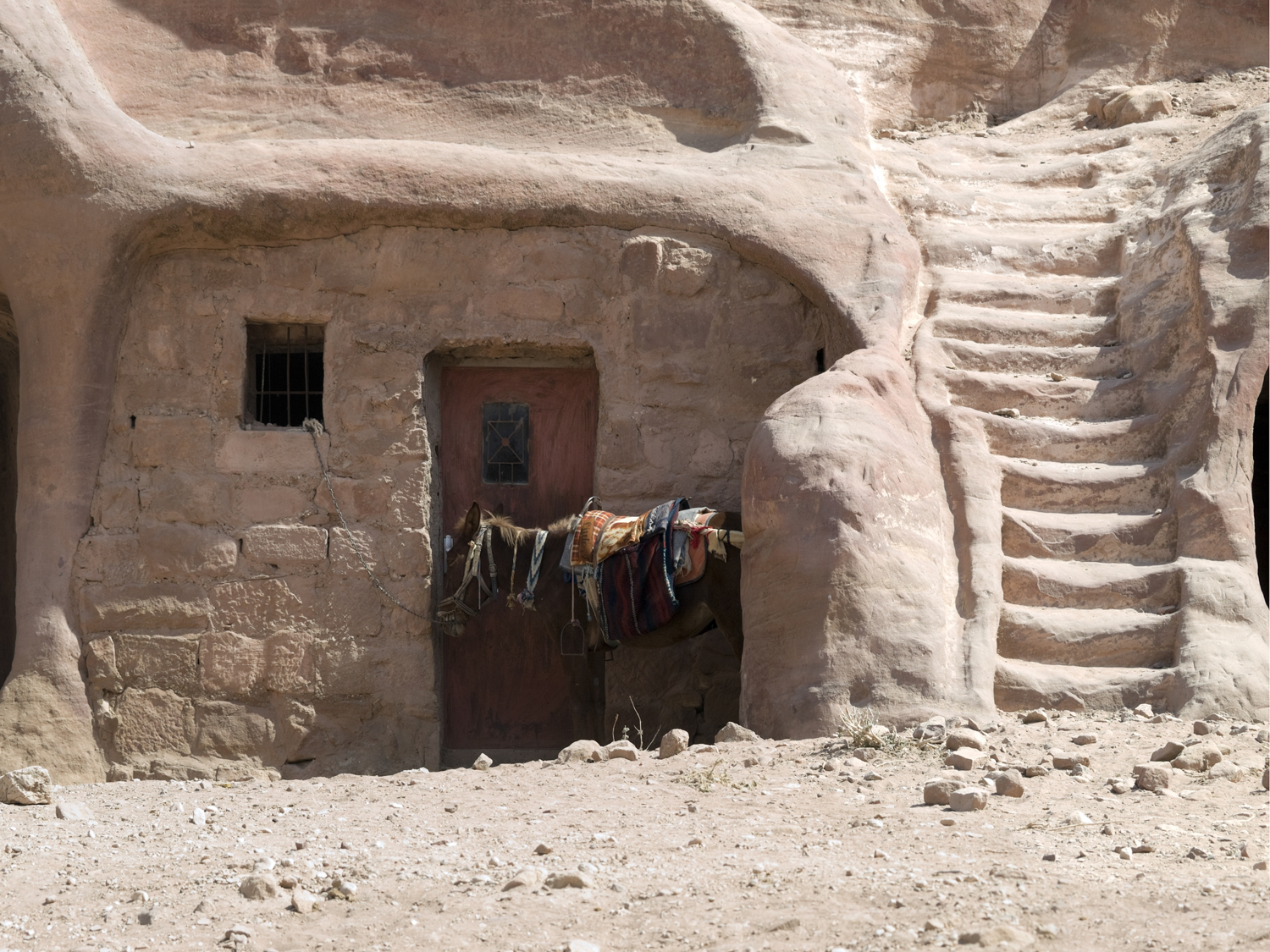 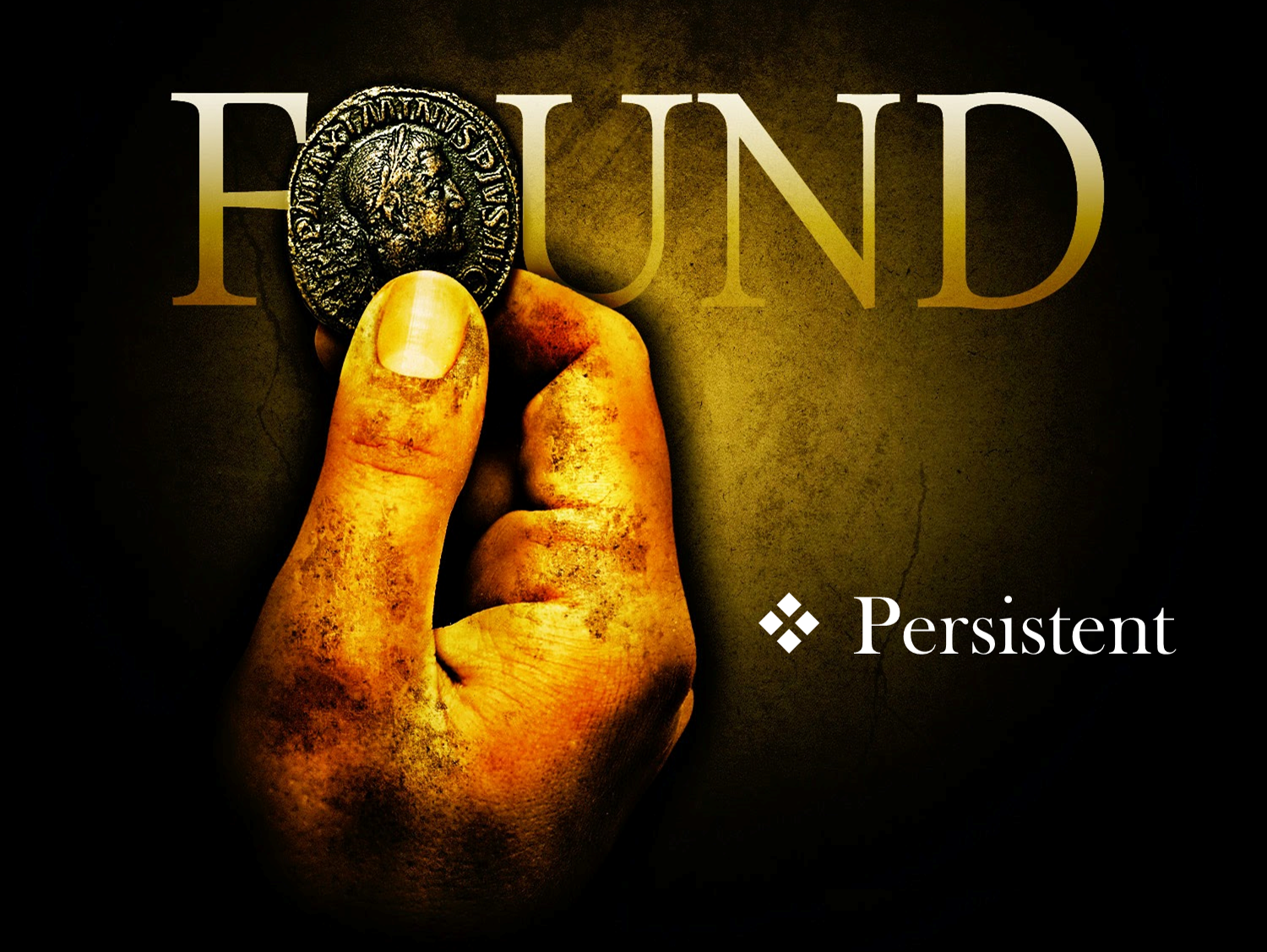 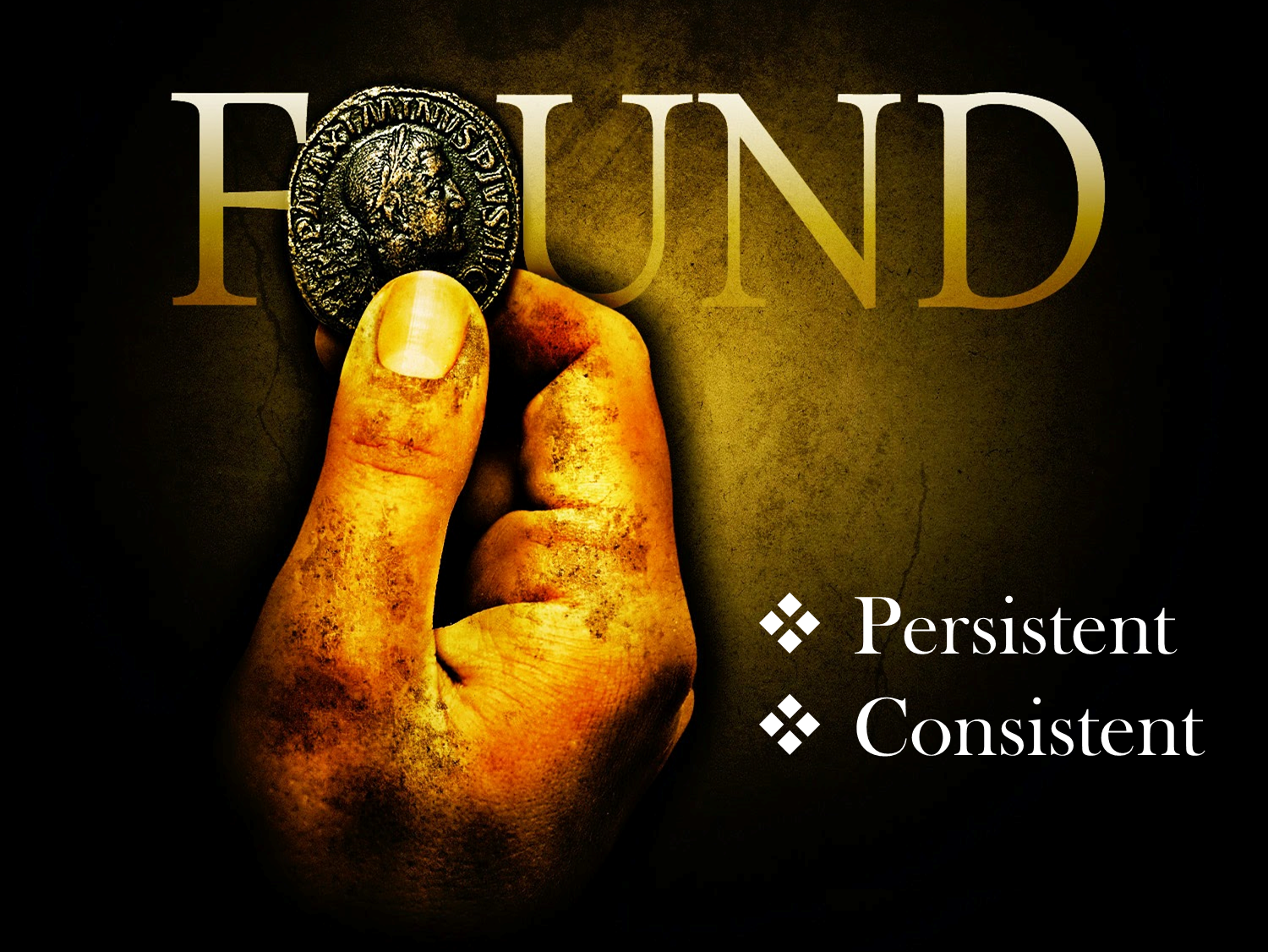 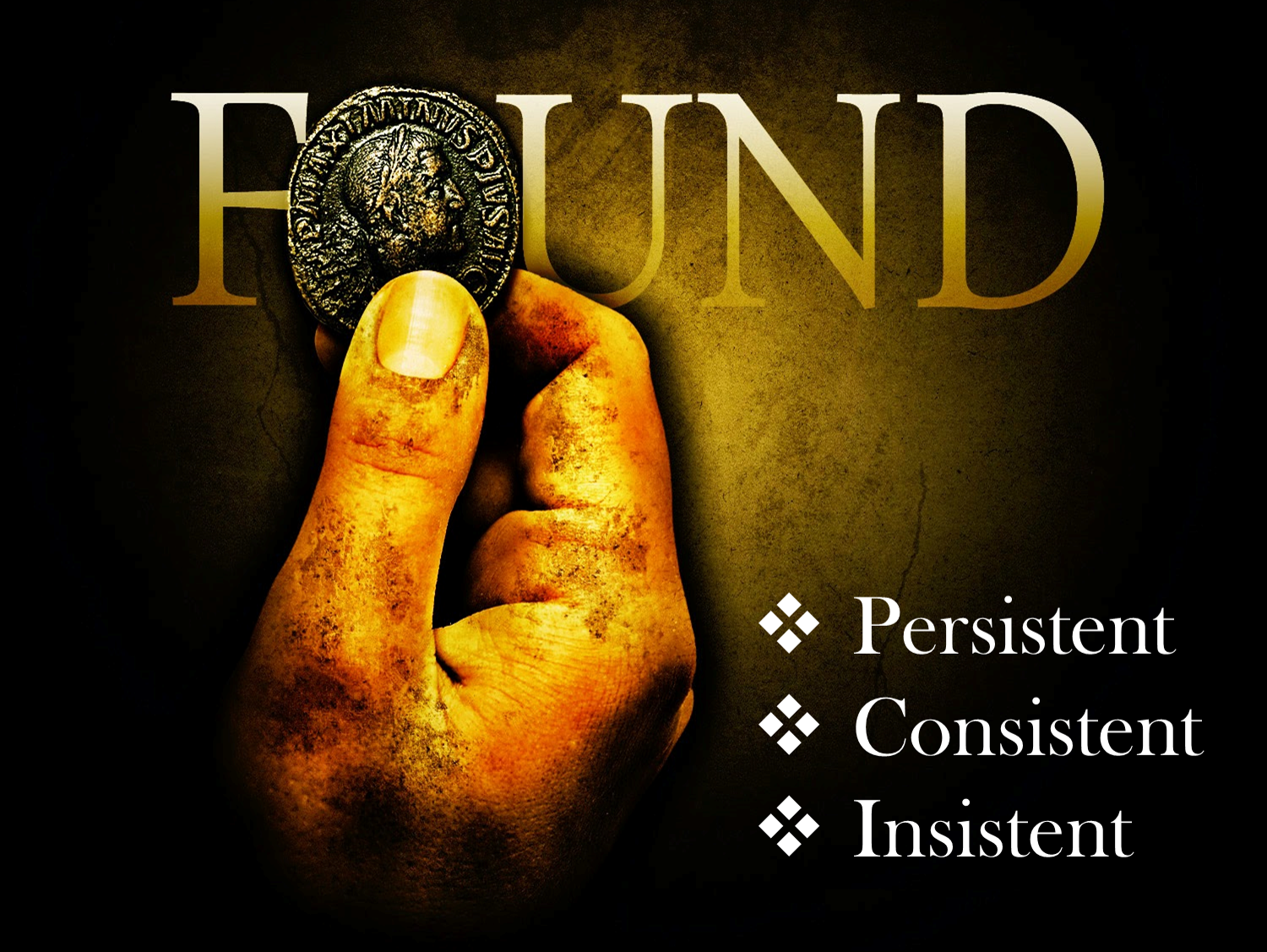 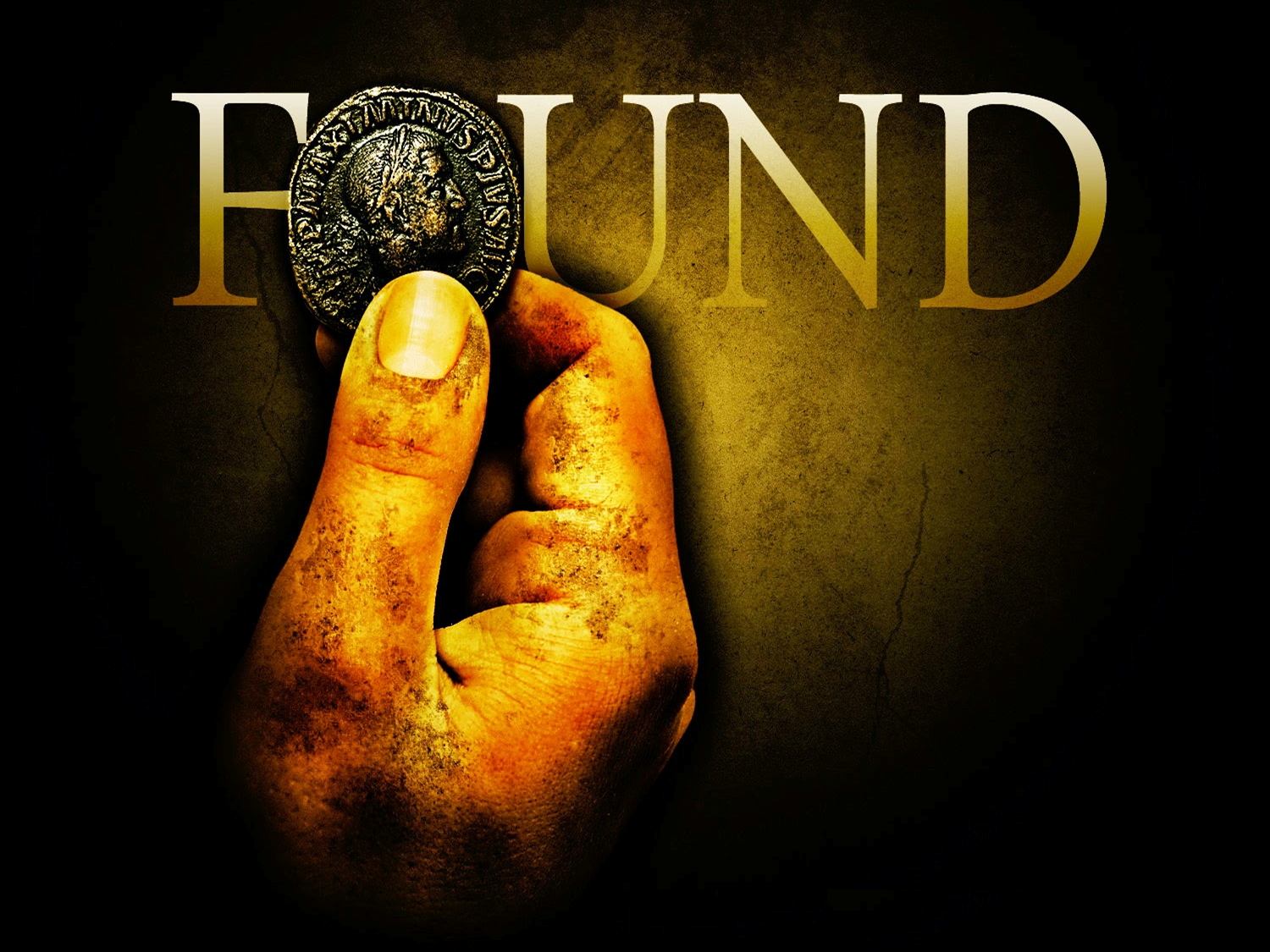 Rejoice!